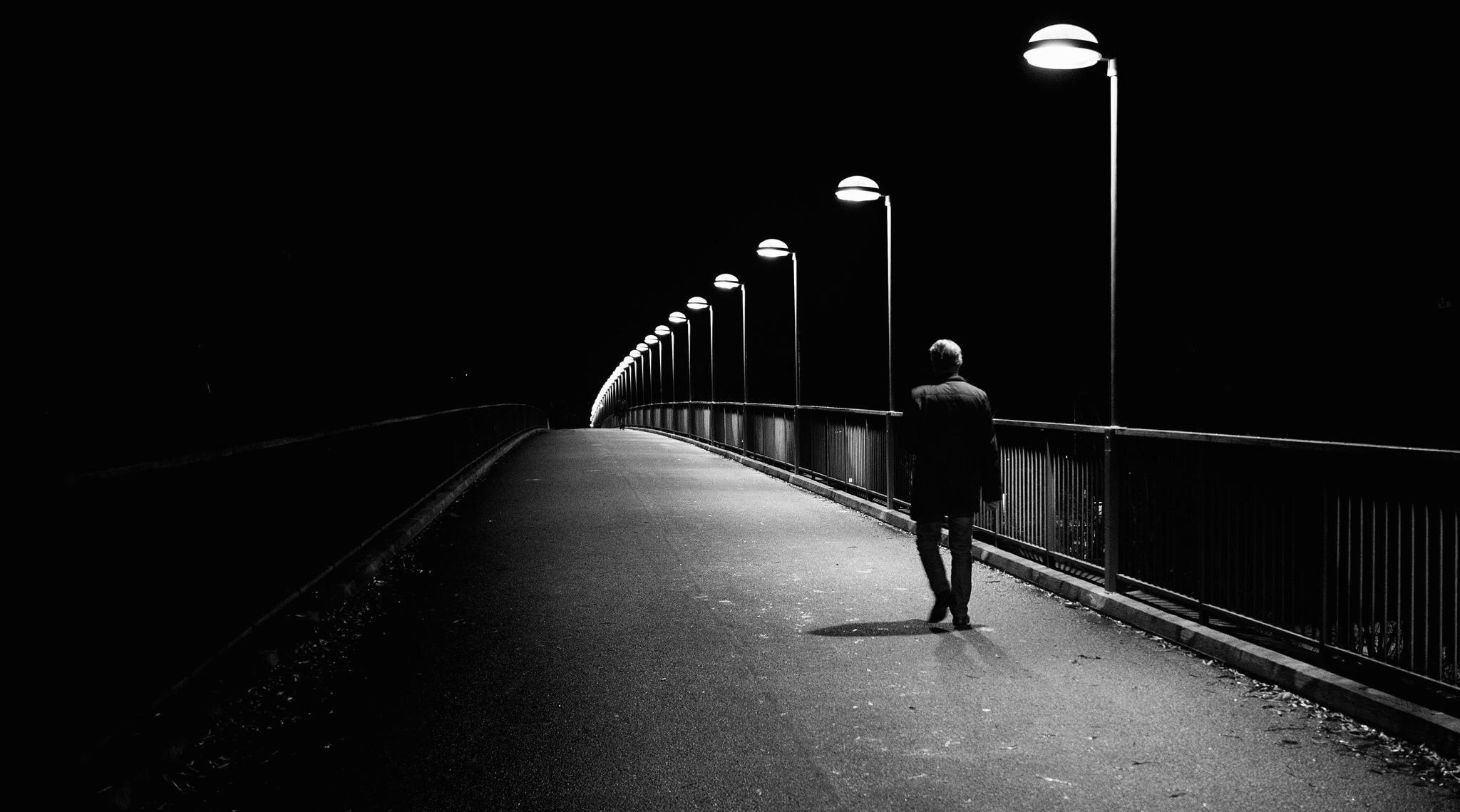 Como Andar Seguro Em Meio à Escuridão?
Pr. Marcelo Augusto de Carvalho
[Speaker Notes: www.4tons.com
Pr. Marcelo Augusto de Carvalho]
4.O Bom Caminho Das Pedras
21.1-9- homicida desconhecido: os anciãos deviam fazer 1 sacrifício, jurando que não eram culpados por aquela morte. 
21.10-14- respeito à mulher prisioneira. 
21.15-17- filhos de uniões poligâmicas: justiça para com os direitos dos filhos. 
21.18-21- os pais deviam apedrejar o filho rebelde, ante os anciãos. 
21.22-23- castigo por forca, cadáver deveria ser retirado da forca no dia.
22. 1-4- devolver ao devido dono o que achou perdido. 
22. 5- as vestes do homem diferentes da mulher. 
22.6-7- respeito para com os animais. 
22. 7- casas deveriam ter parapeito para que não ocorressem assassinatos premeditados. 
22. 13-19- o rapaz que acabava com a boa fama da moça devia ser castigado. 
22.20-21- Fornicação (sexo antes do casamento)- morte aos praticantes.
22. 22-24- Adultério- morte aos praticantes. 
22. 25-27- Estupro- morte ao criminoso. 
22.28-30- sexo pré-nupcial- morte. 
23.1-3- eunucos, bastardos e amonitas não podiam entrar nas assembleia santas. Mas o edomita e o egípcio sim. 
23. 9- 14- Limpeza.
23. 15-16- respeito aos escravos mesmo quando fugirem de seu senhor. 
23. 17-18- prostituição no culto - morte
23. 19-20- não emprestarás dinheiro a juros a teu irmão. Só ao estrangeiro.
23. 21-23- votos- cumprir. 
23.24-25- não abusar do que é dos outros. 
24. 1-4- Divórcio – carta – dar motivos
24.7- rapto- pena de morte ao criminoso. 
24. 8-9- Lepra. Separar
24. 14-15- pagar corretamente e em dia os salários dos empregados. 
24. 19-22- respeito aos órfãos, viúvas e pobres. 
25. 1-4- 40 açoites máximo em uma pena. 
25. 5-12- Levirato.
5.Eu Já Posso Ver O Seu Futuro!
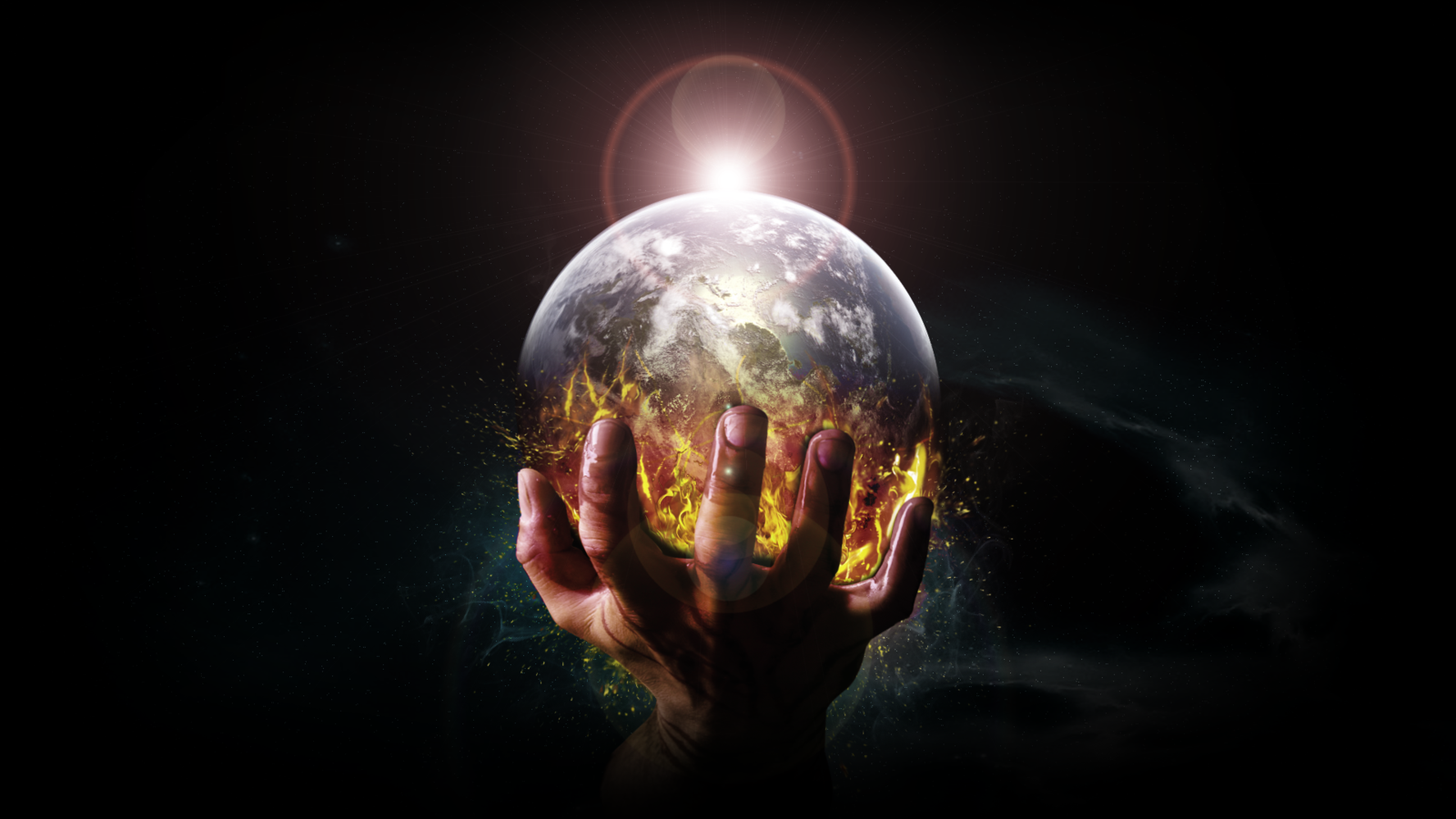 Deus Prediz (Ele Sabia!)
O reino inaugurou-se uns 400 nos mais tarde. Samuel disse ao povo que, pedindo um rei, ESTAVA REJEITANDO A DEUS. 
Não há nisso contradição. O fato de Deus saber de antemão não importa em aprovar essa atitude, mas apenas diz que Ele previu isso, querendo ser consultado na escolha.
[Speaker Notes: O reino inaugurou-se uns 400 nos mais tarde. Samuel disse ao povo que, pedindo um rei, ESTAVA REJEITANDO A DEUS. 
Não há nisso contradição. O fato de Deus saber de antemão que eles iam querer um rei não importa em aprovar essa atitude, mas apenas diz que Ele previu isso, querendo ser consultado na escolha.]
Esboço do Futuro da Nação!
O cativeiro assírio – 722 a.C
O cativeiro babilônico – 586 a.C
A destruição pelos romanos são descritos vividamente. 70 d.C
A águia (v. 49) era insígnia do exército romano. Tanto no cerco dos babilônios como no dos romanos, homens e mulheres de Jerusalém comeram seus próprios filhos
[Speaker Notes: Neste capítulo Moisés esboça a história futura da nação judaica. 
O cativeiro babilônico 
A destruição pelos romanos são descritos vividamente. 
A águia (v. 49) era insígnia do exército romano. Tanto no cerco dos babilônios como no dos romanos, homens e mulheres 
de Jerusalém comeram seus próprios filhos]
A dispersão dos judeus, sua vida errante, as contínuas perseguições que sofrem, o tremor de coração e desmaio de alma, até à data de hoje, tudo está aí graficamente predito. (Os últimos 2 mil anos)
Este capítulo nos mostra a divina inspiração da Bíblia. Como poderia ser traçado o destino daquele povo tantos séculos antes? Só Deus o poderia saber.
Nós Vimos Isto!
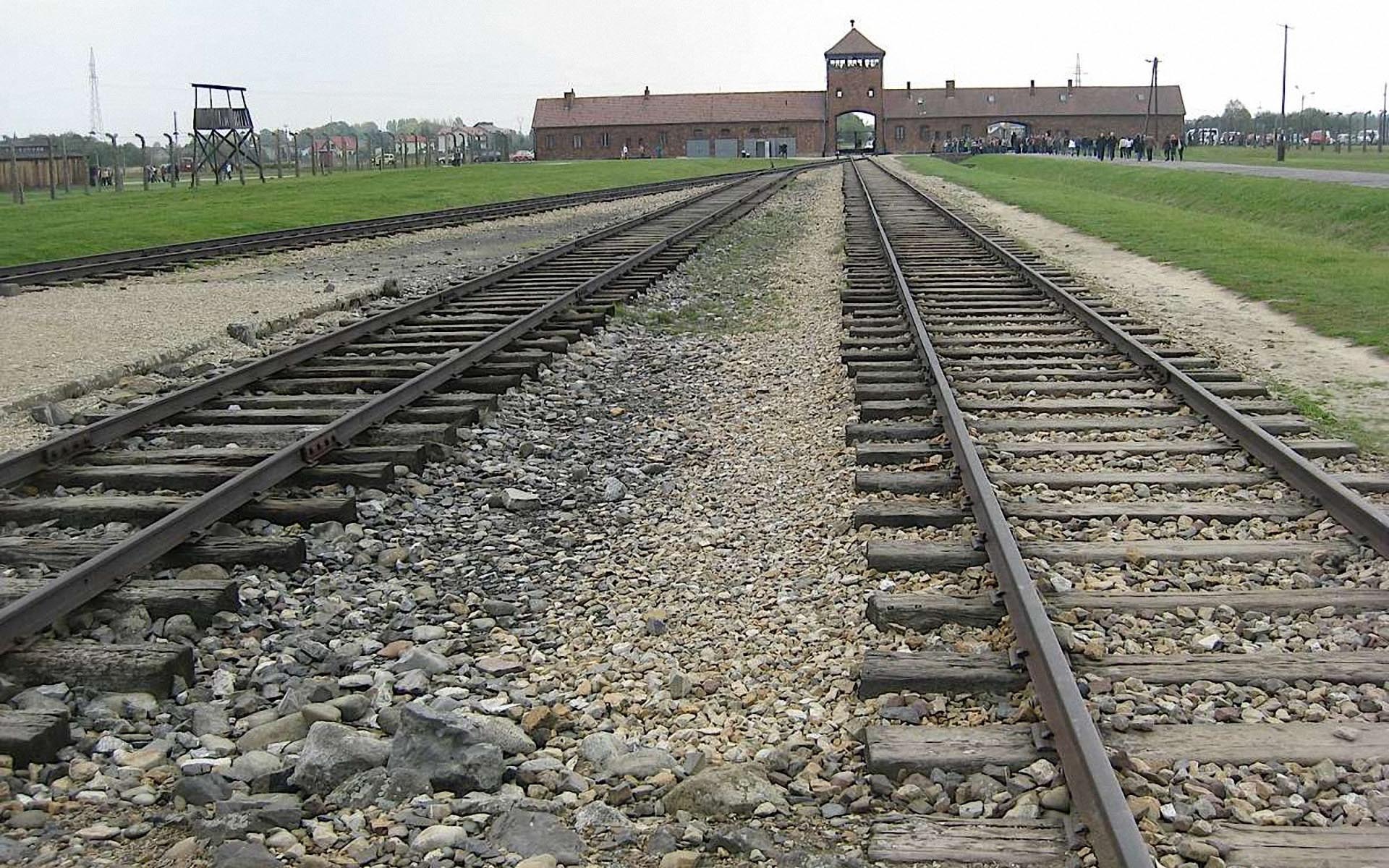 Escolhas!
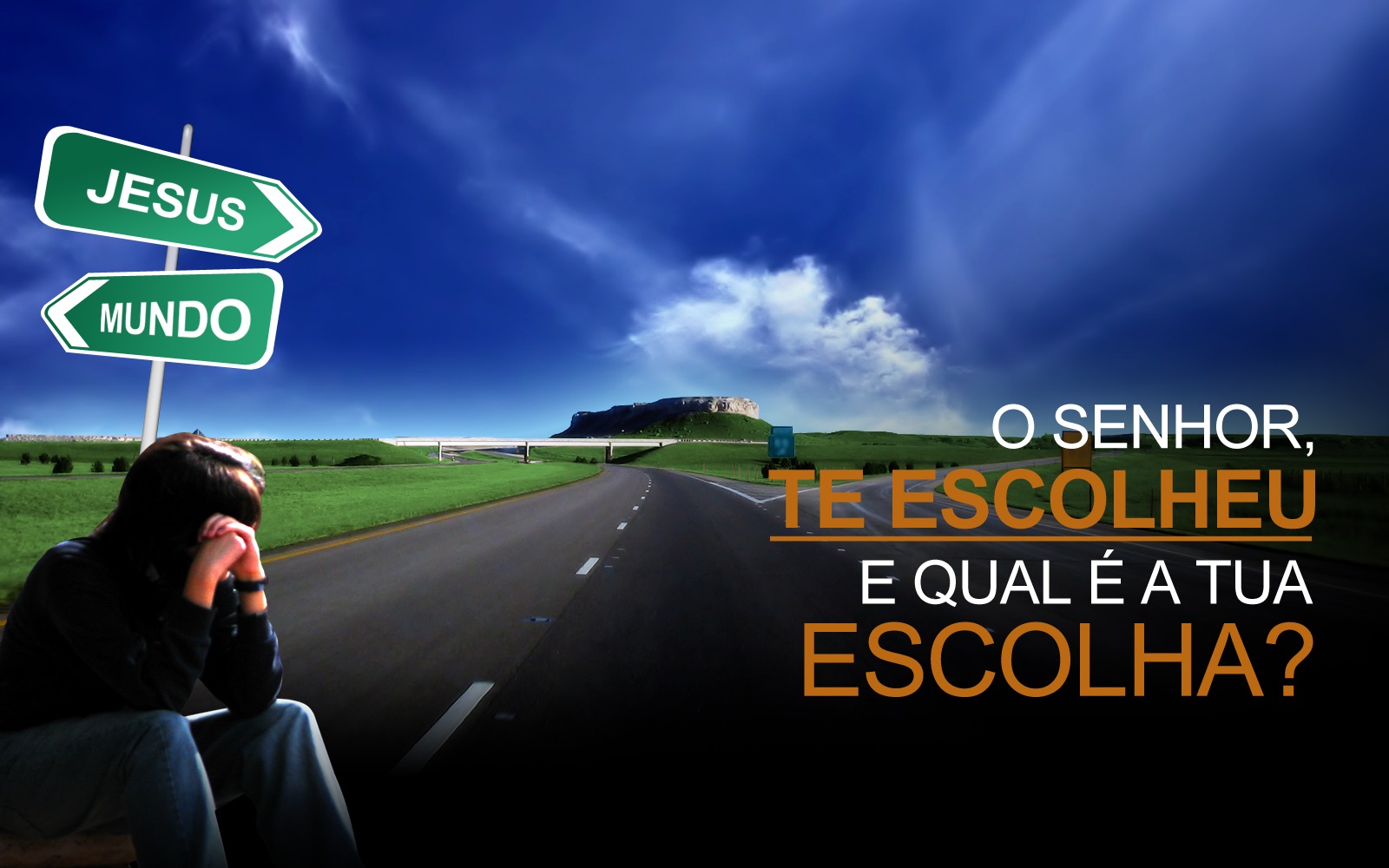 [Speaker Notes: Posso Ver Seu Futuro, Sem Nem Olhar Suas Mãos. Por Suas Escolhas!]